Candidate	Persona	Proﬁle
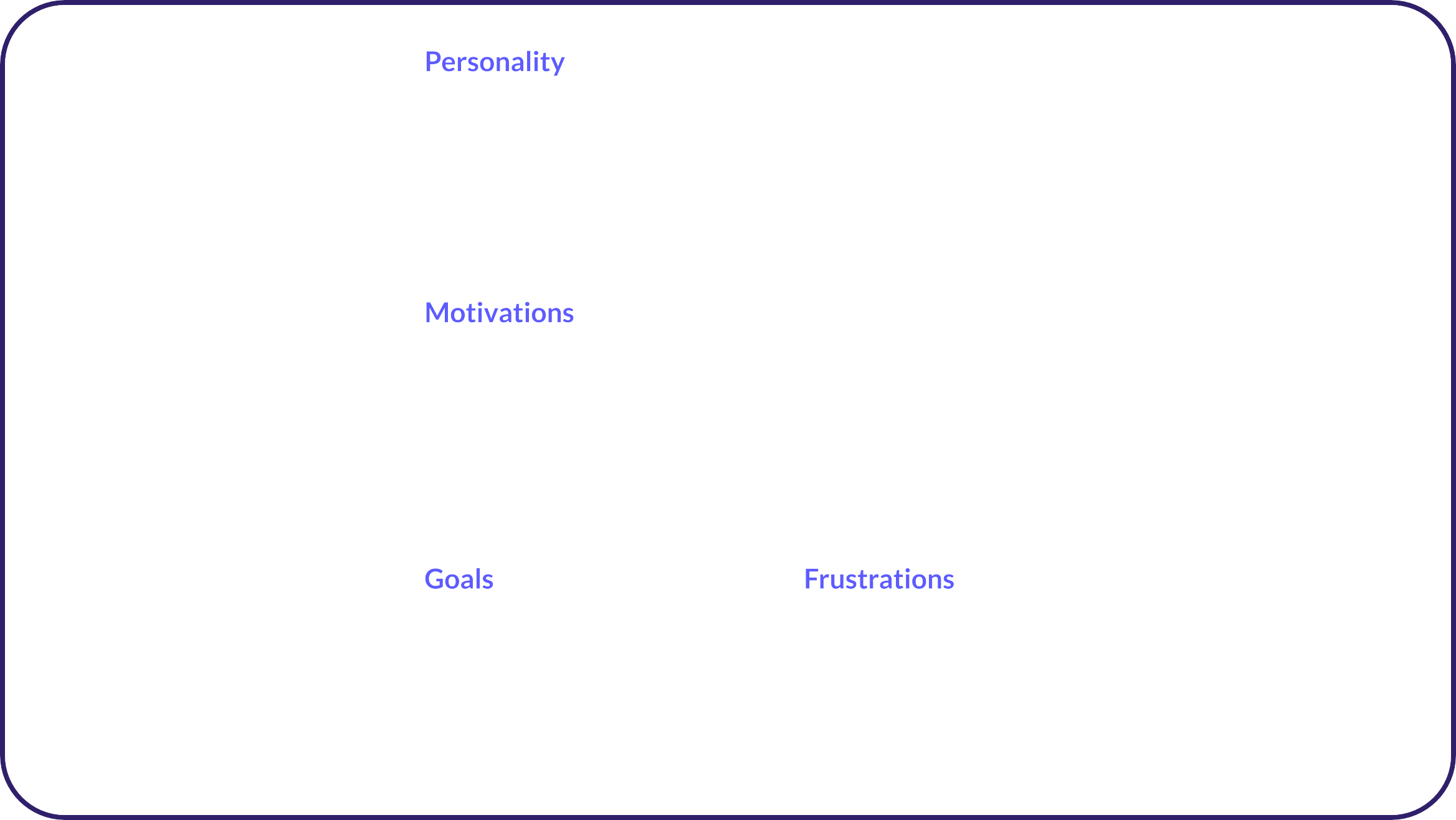 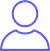 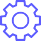 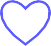 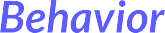 Name: Occupation:
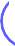 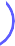 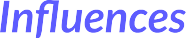 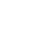 Candidate	Persona	Proﬁle: An Example
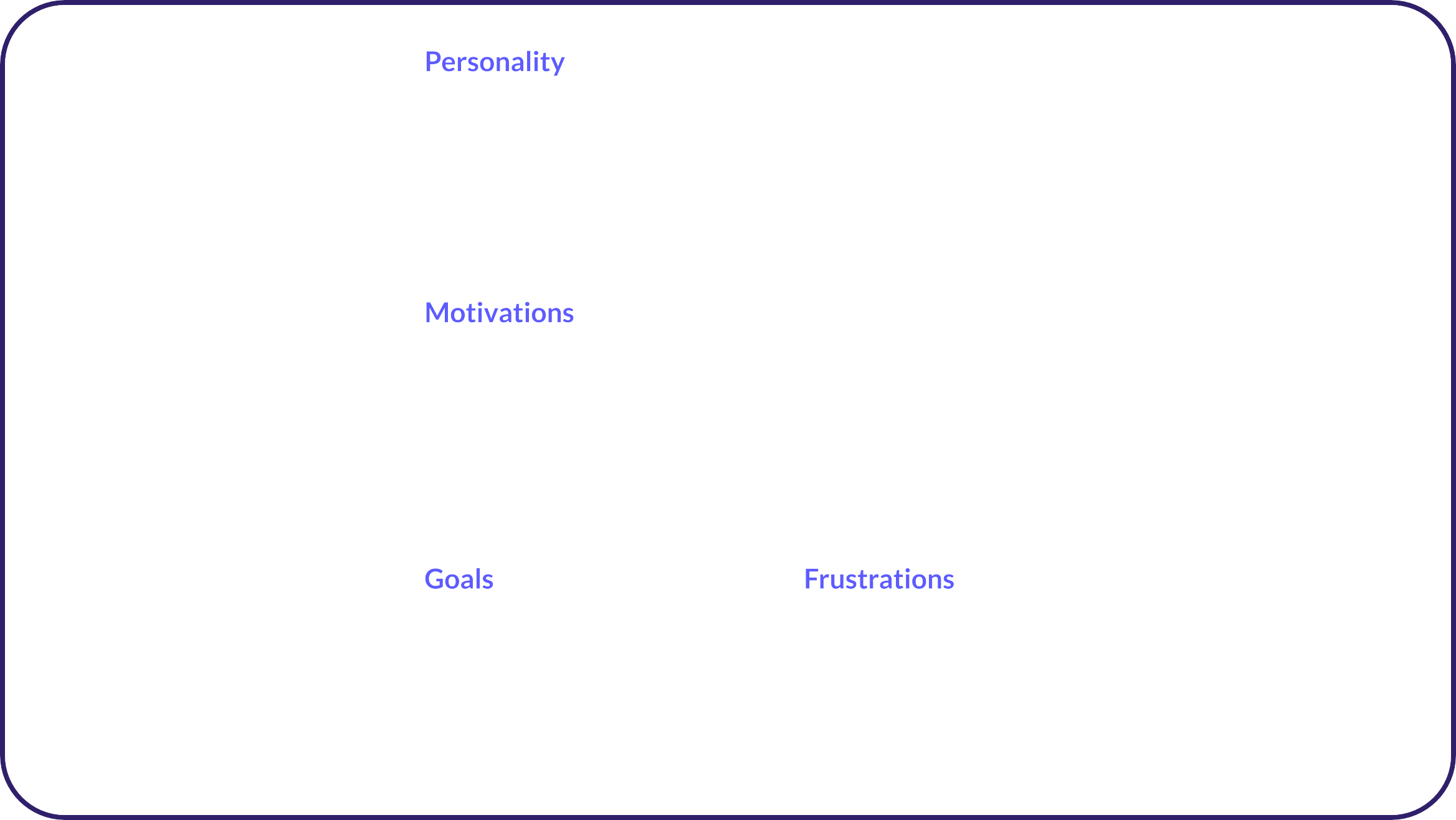 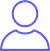 Marketing is not just about selling products, it's about telling stories that resonate.
s
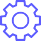 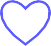 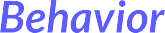 Actively looking for
a new role in marketing
Name: Jordan
Occupation:
Marketing Manager
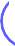 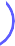 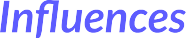 Family and partner
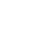 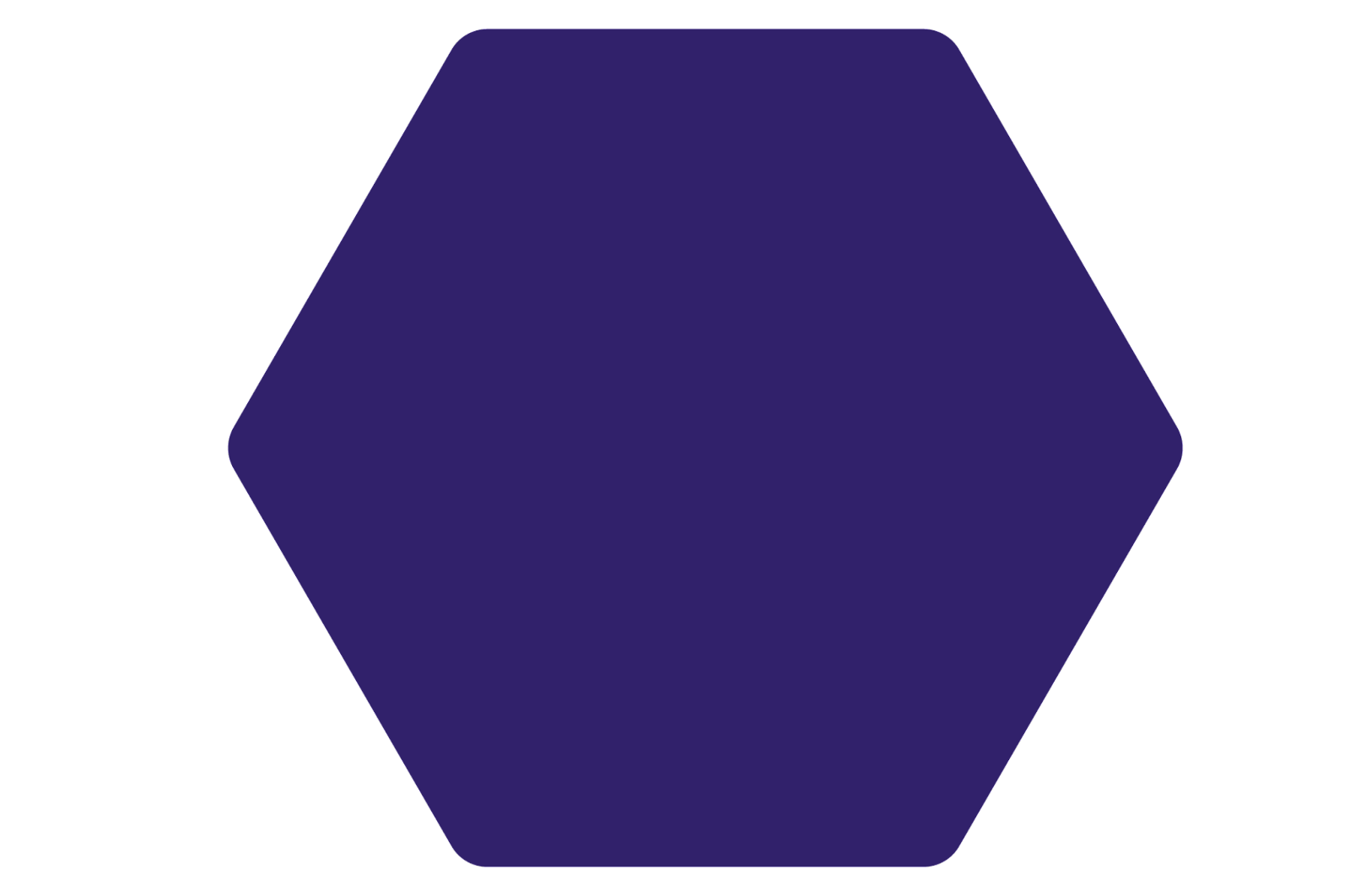 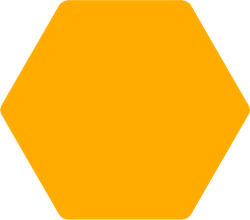 AIHR | Academy to Innovate HR
At the Academy to Innovate HR (AIHR), it is our mission 
to make HR future-proof by offering world-class, online education programs available anywhere, anytime.
⬣     100% Online & Self-Paced Learning
                          ⬣    Personal Career Coach
                          ⬣    Resource and Template Library
                          ⬣    HRCI, SHRM & HRDA Credits
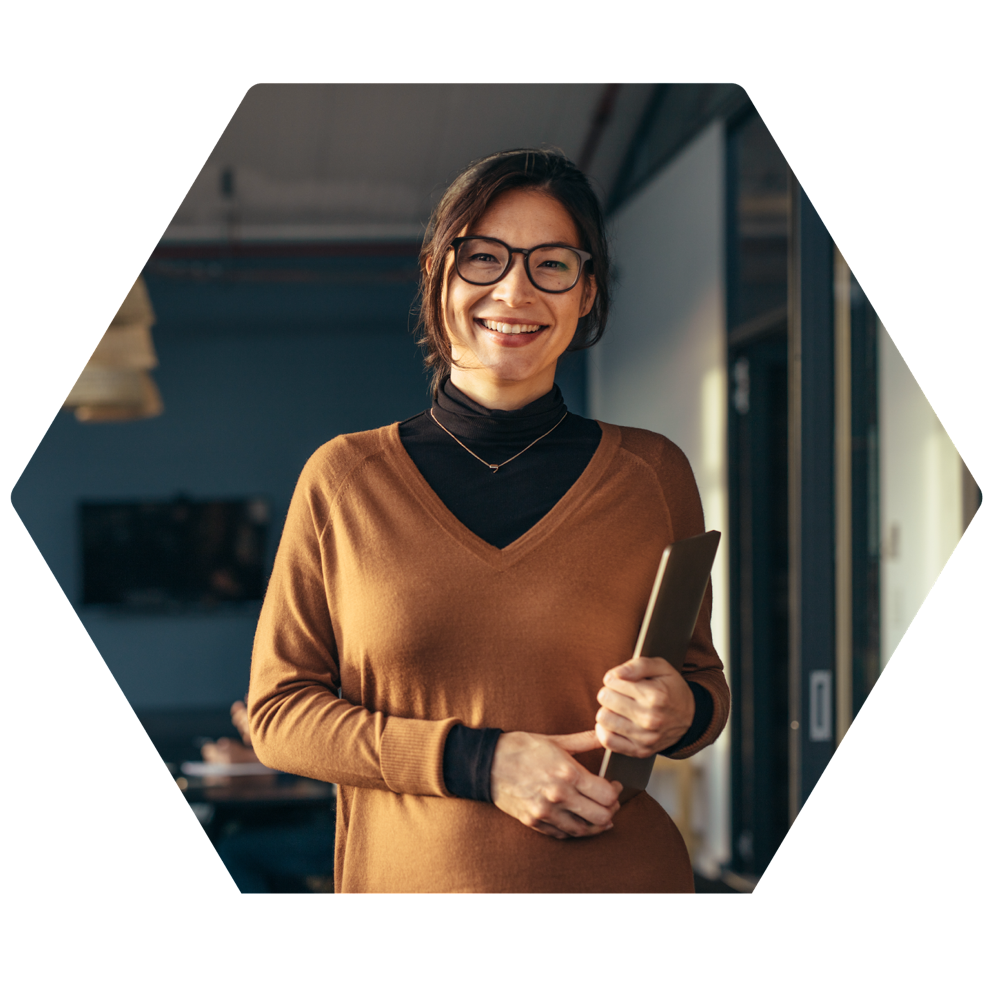 Learn More
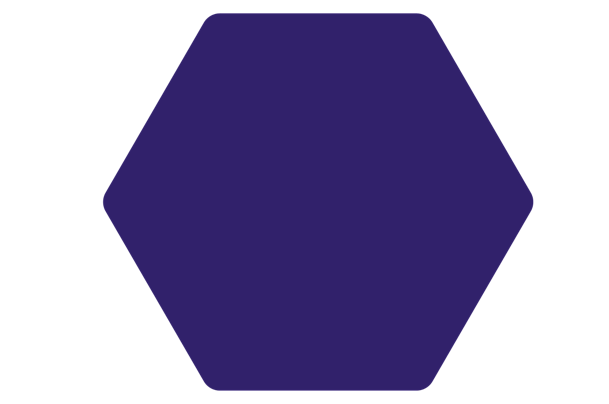 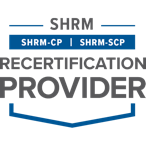 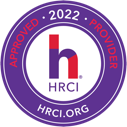 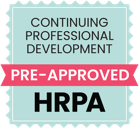 COPYRIGHT © 2024 AIHR. All rights reserved.